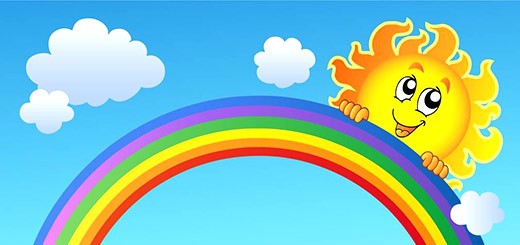 Не зря зовемся «Радуга»Как радуги цвета,
Живем мы дружно, весело,
Шалим, но не всегда.
Хачтрян. И.А.
Ермакова. Л.В.
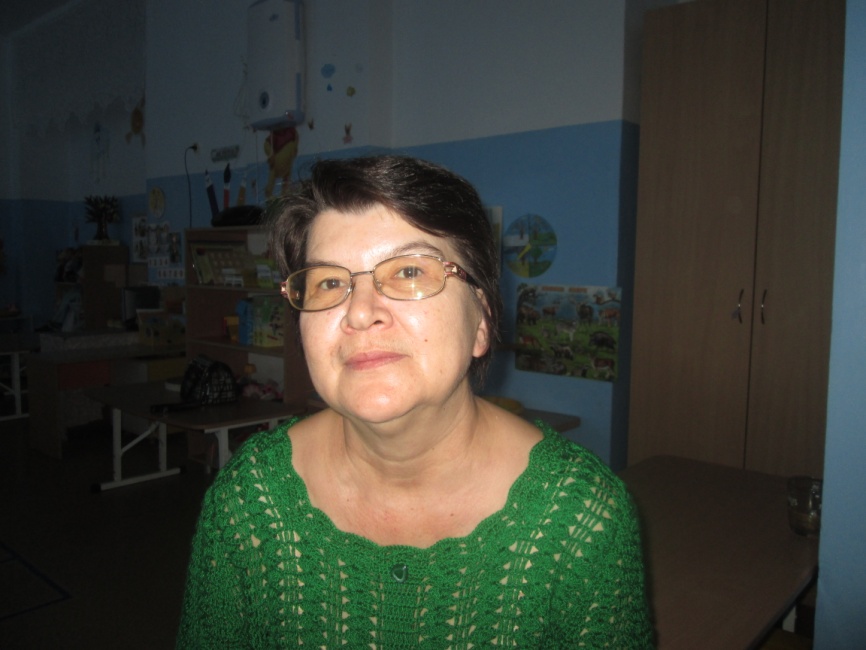 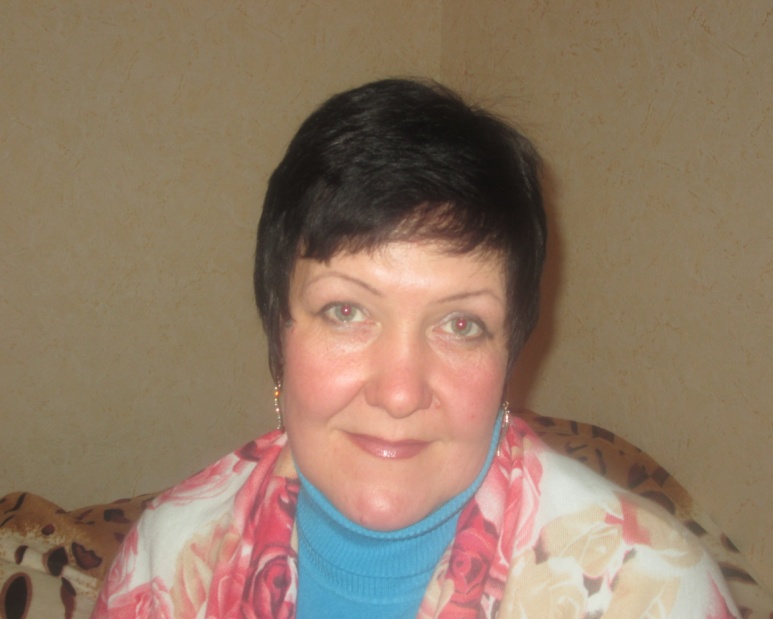 МАДОУ ЦРР Д/С №167
г.Тюмени 
3 корпус
ср. гр. «Радуга»
Утренняя зарядка.
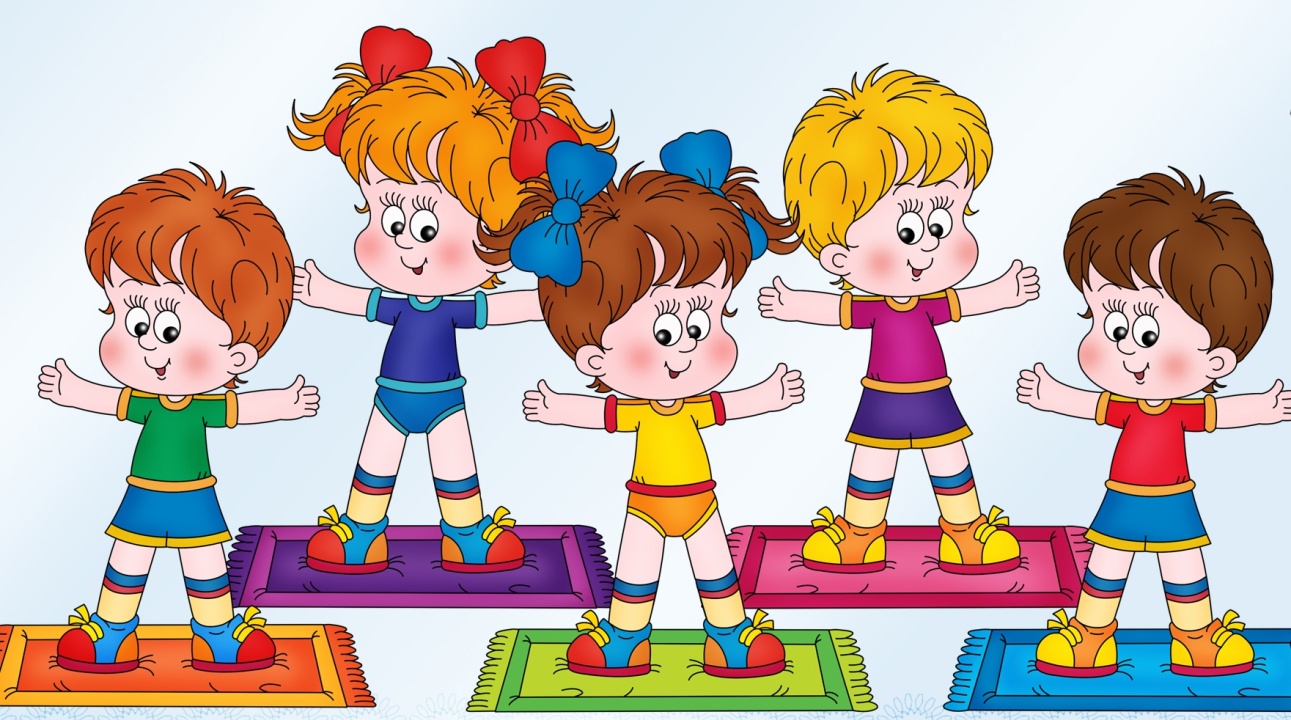 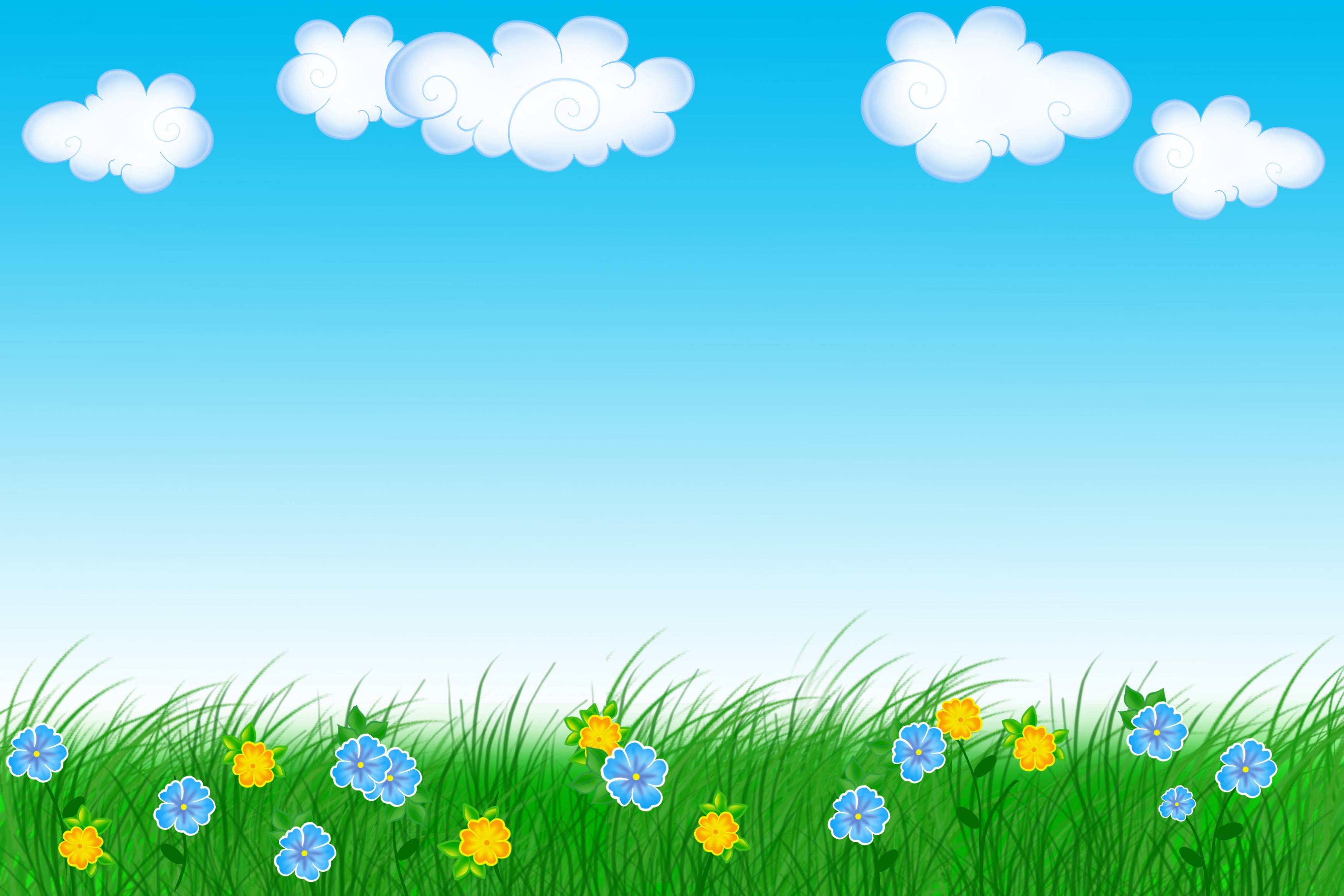 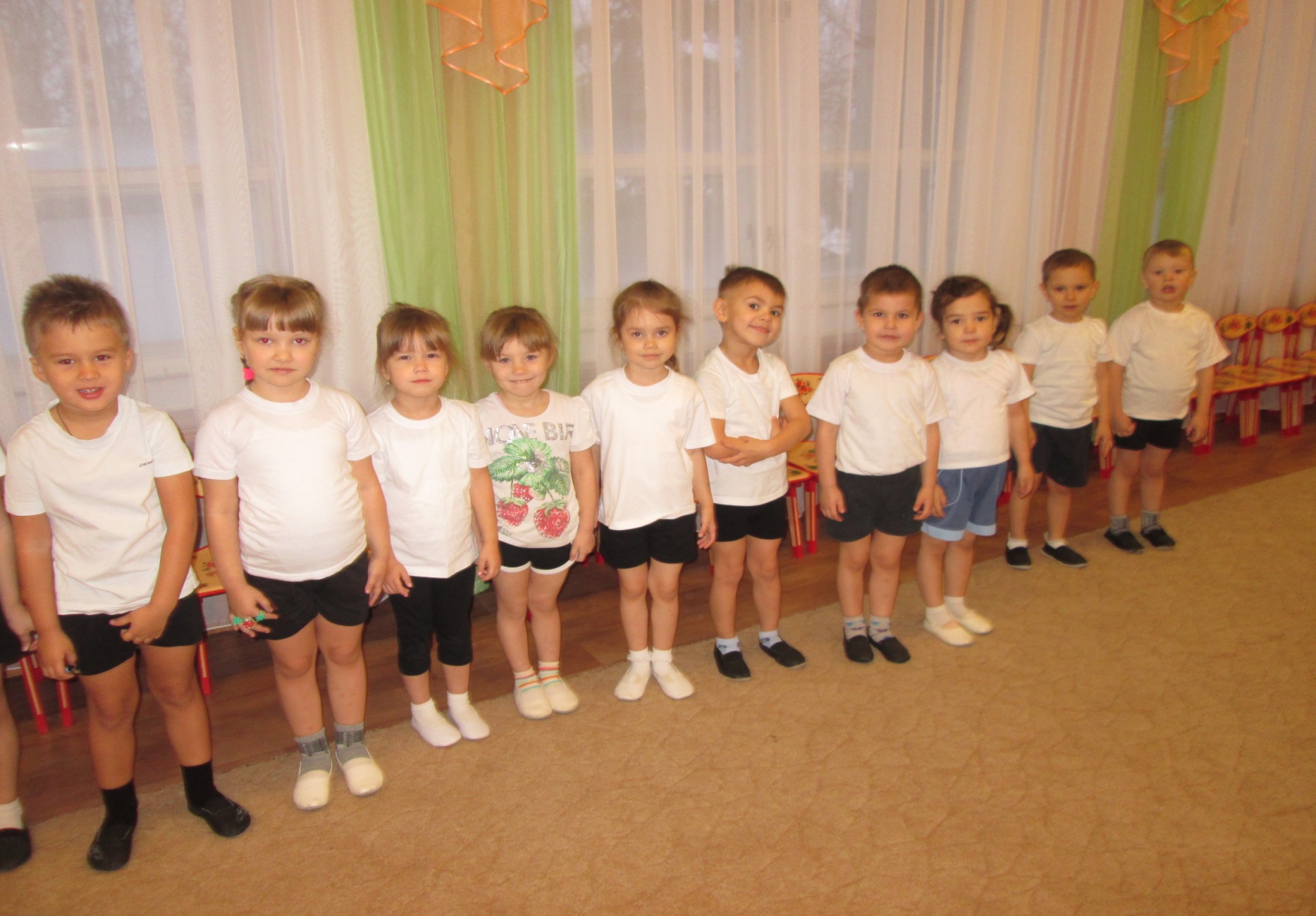 Быть здоровым, быстрым, ловким.Нам помогут тренировки.
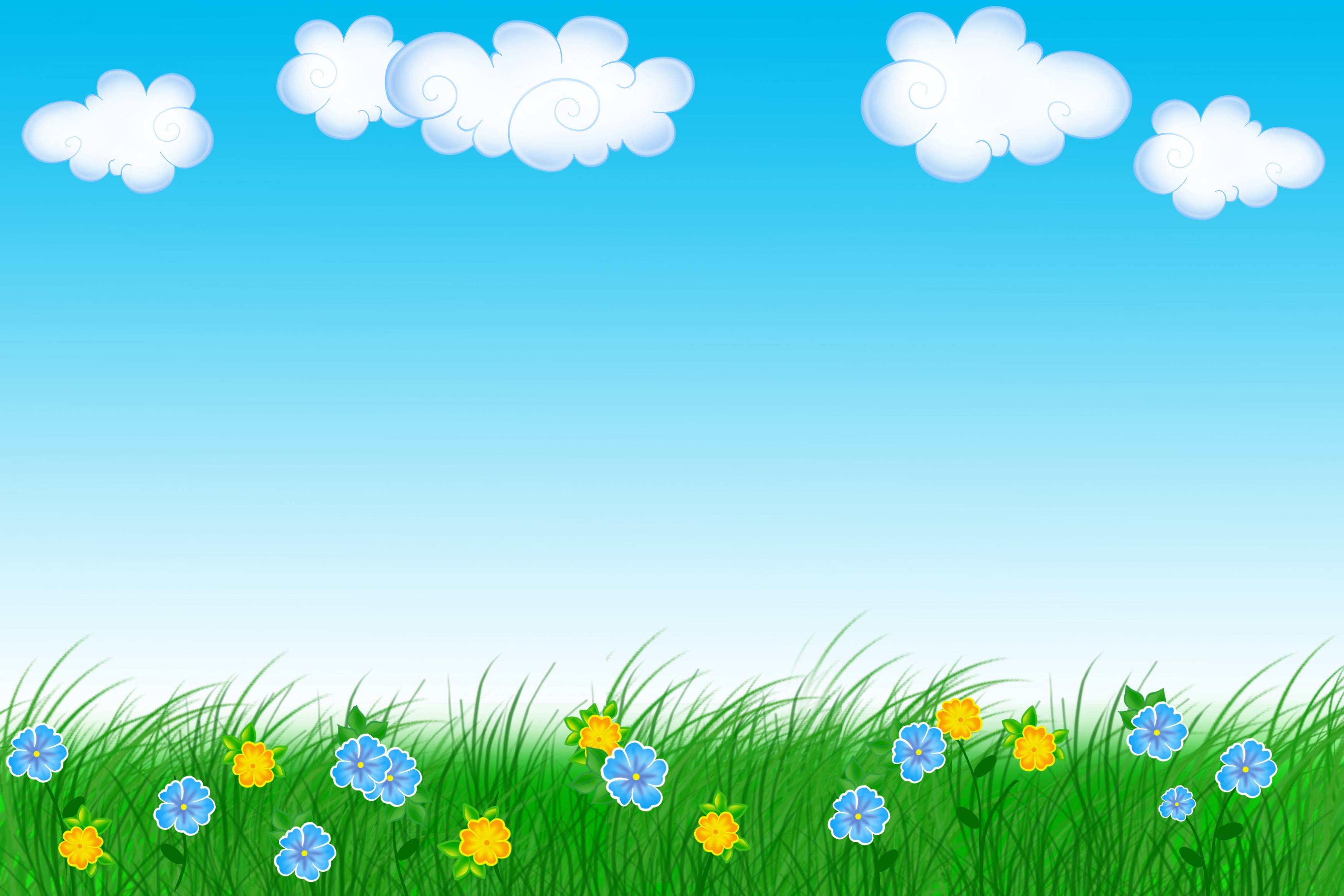 Бег, разминка     Физ-зарядка и спортивная площадка!
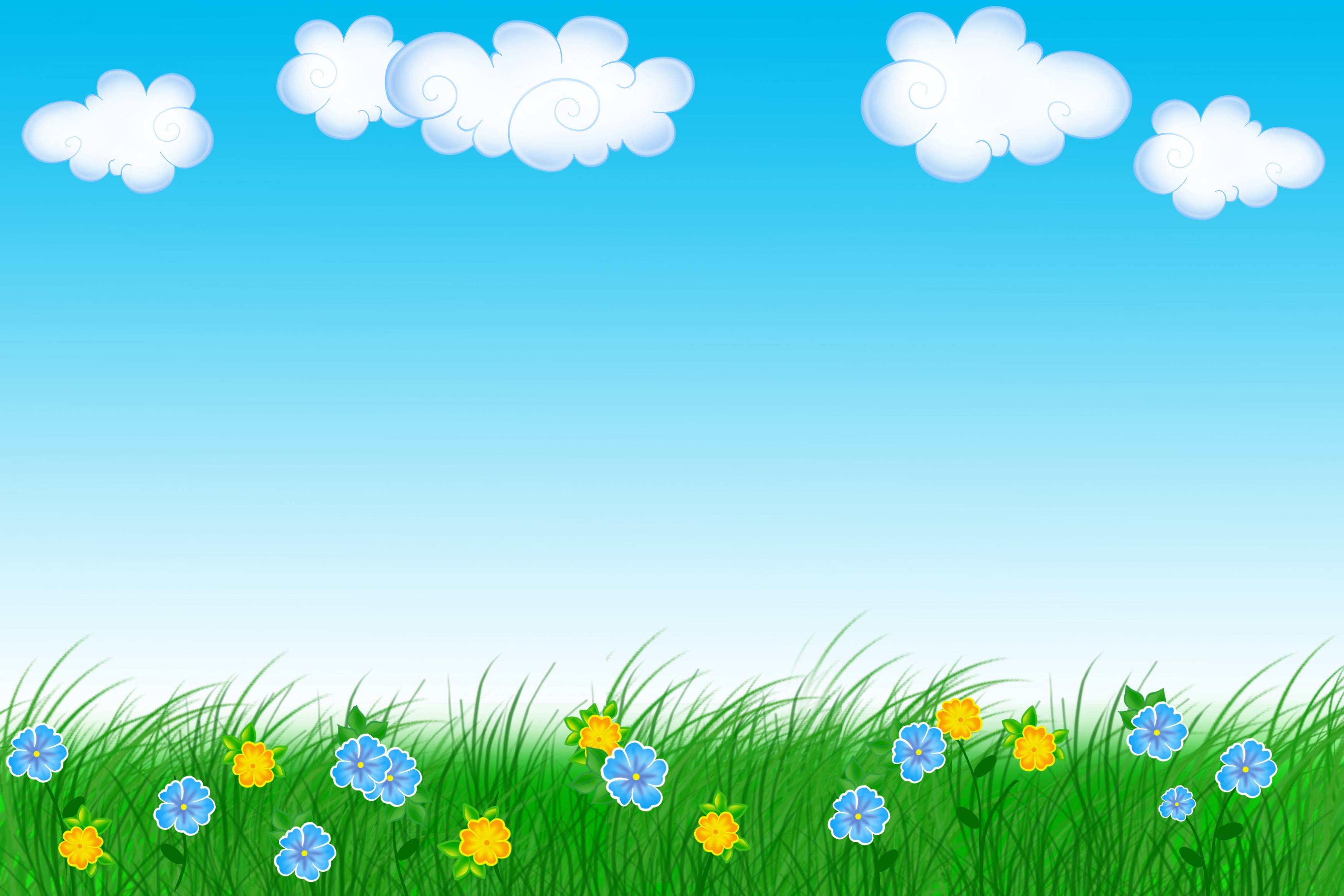 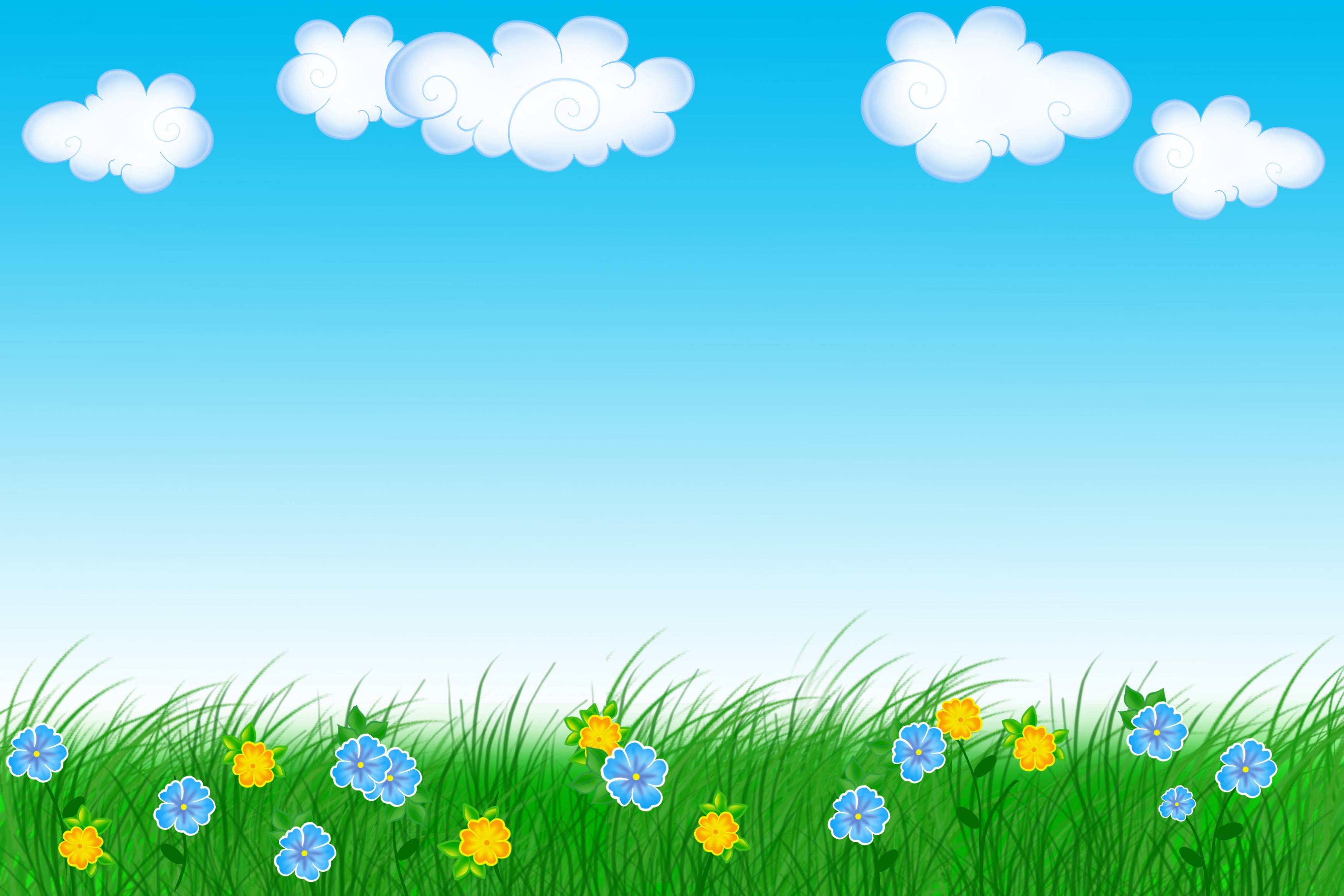 Наша дружная игра.
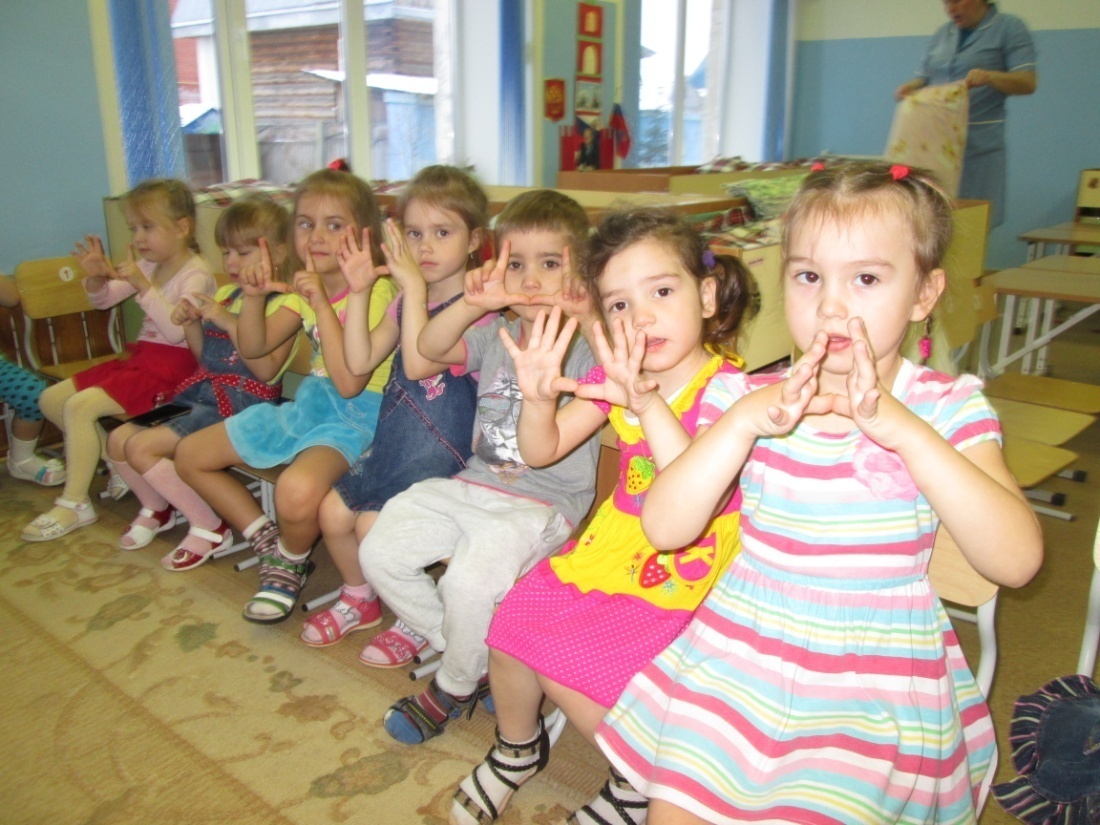 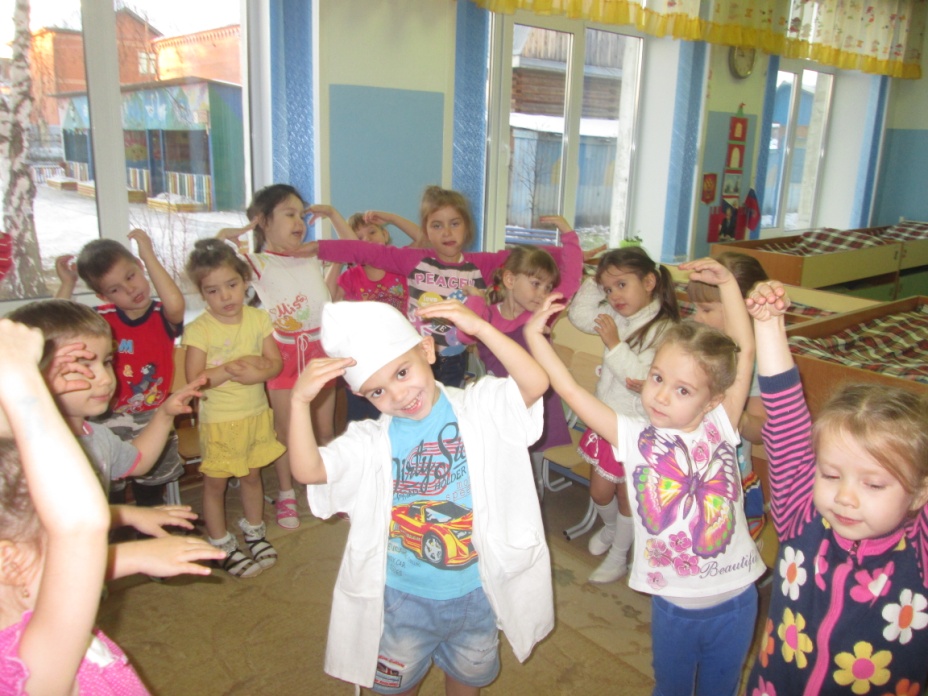 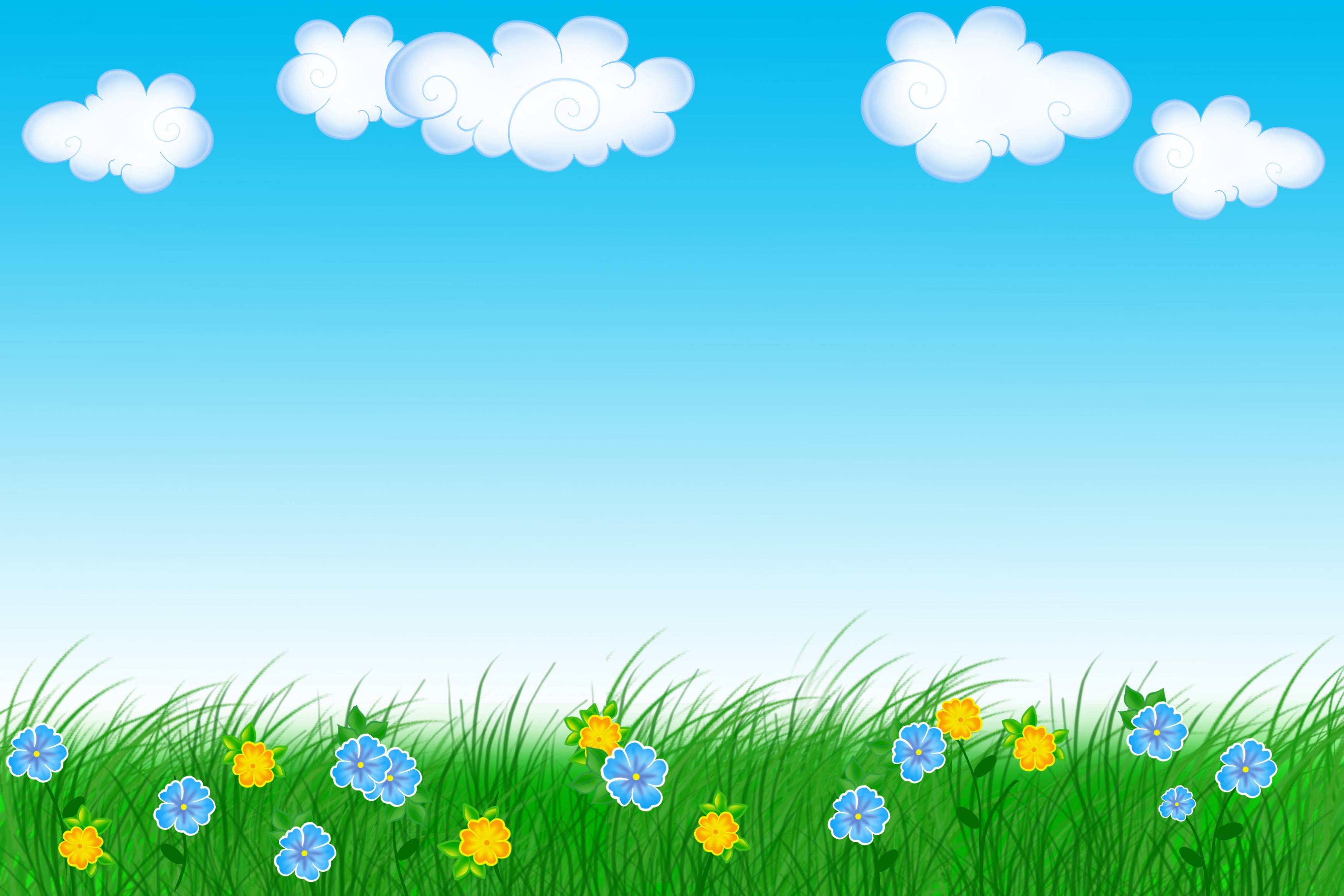 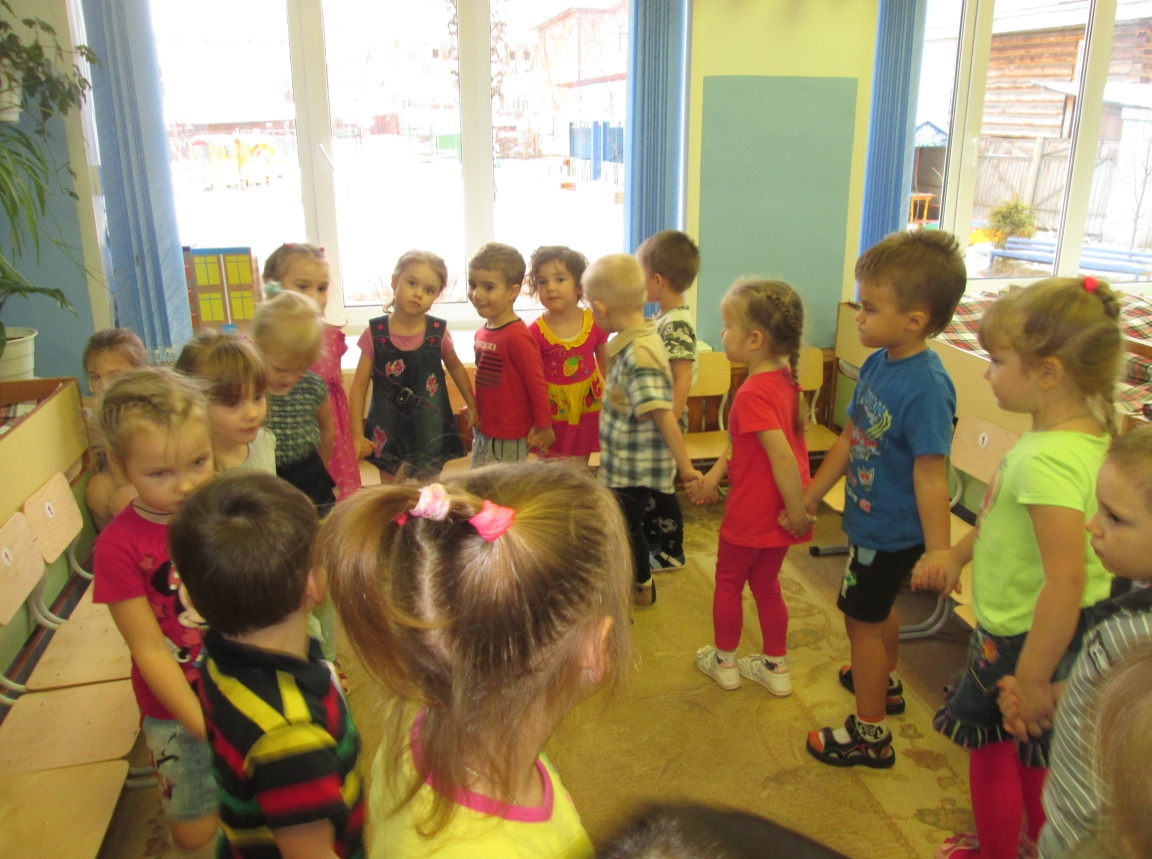 На прогулку выходиСвежим воздухом дыши.
Только помни при уходе-Одевайся по погоде!
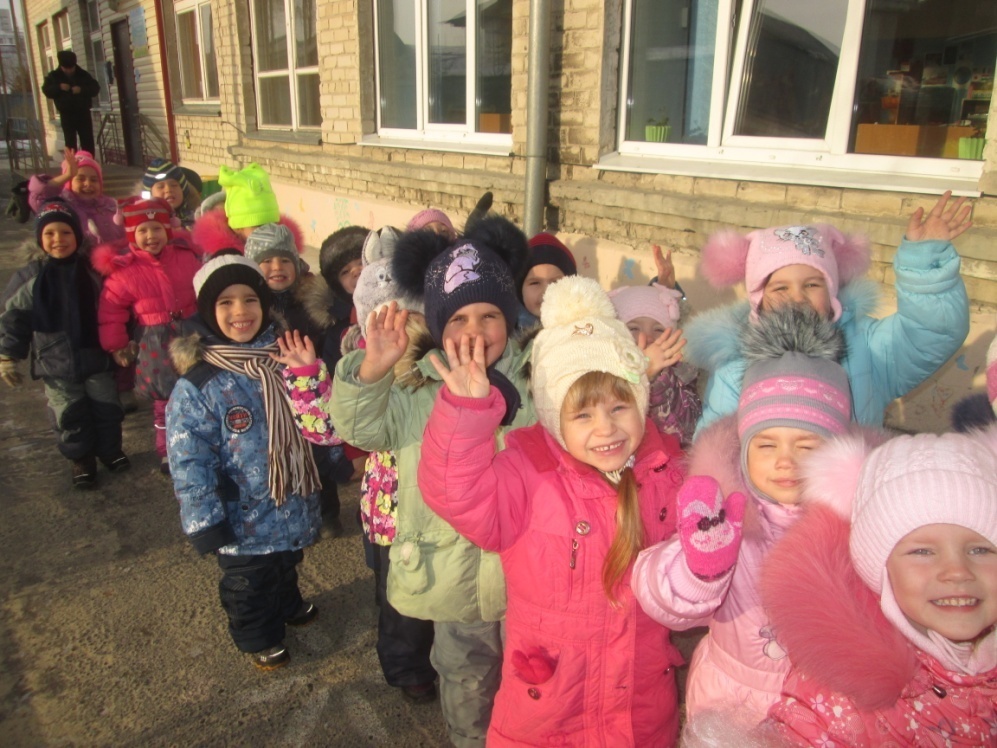 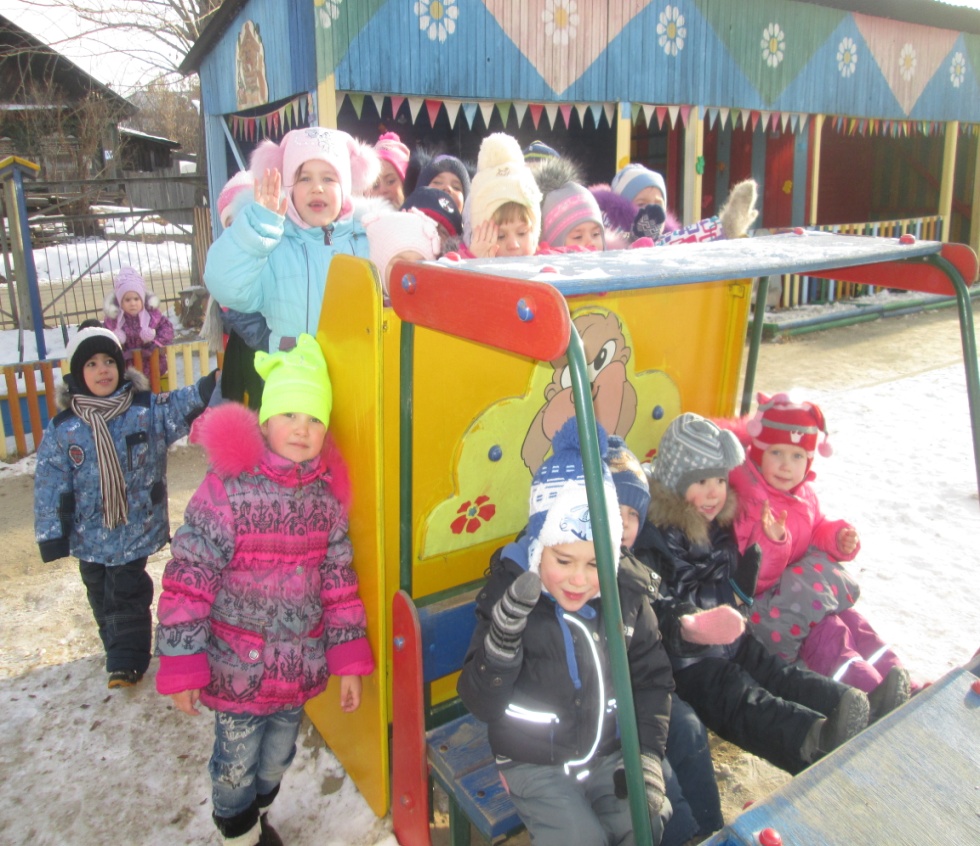 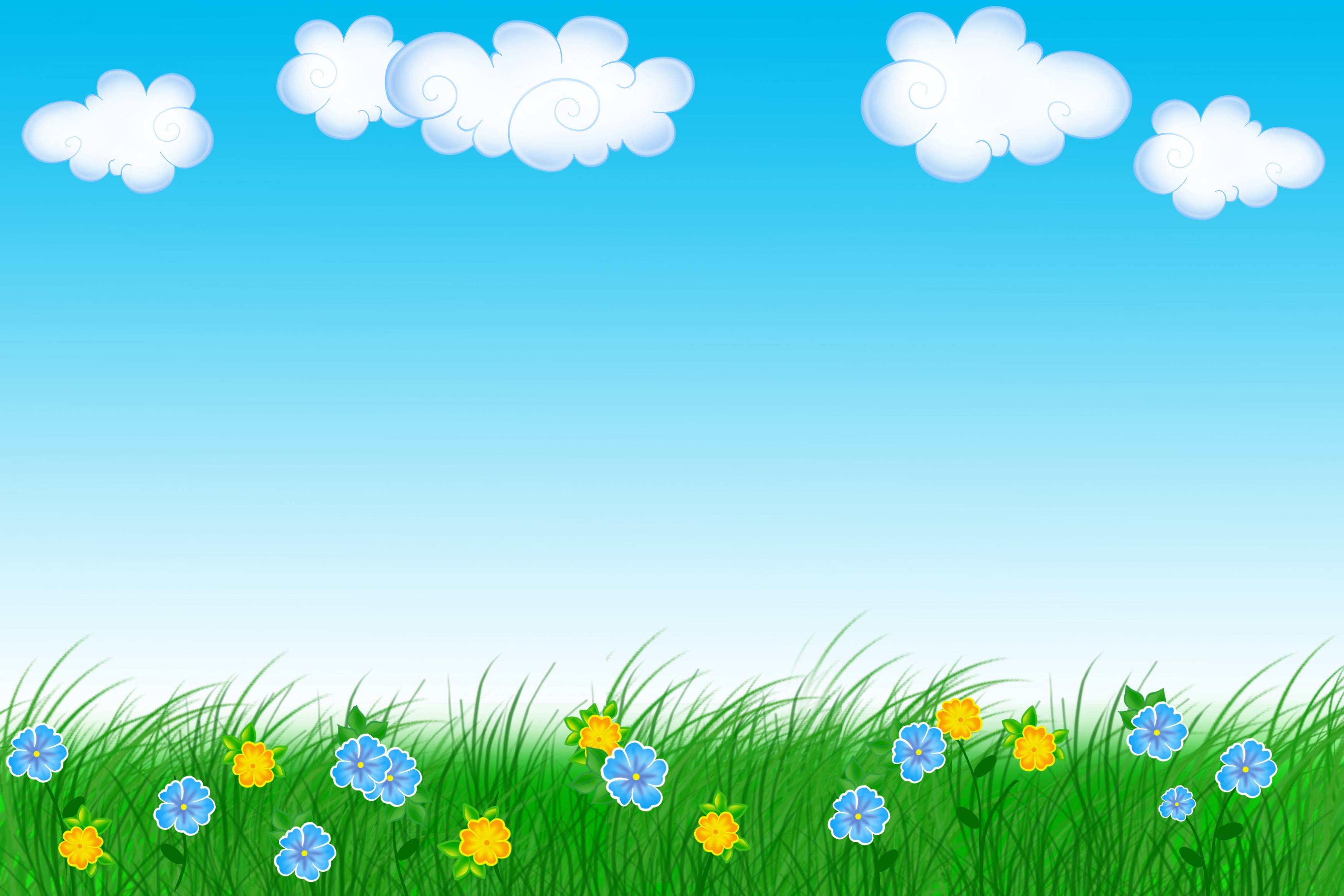 Кран откройся!Нос умойся!Грязь смывайся!
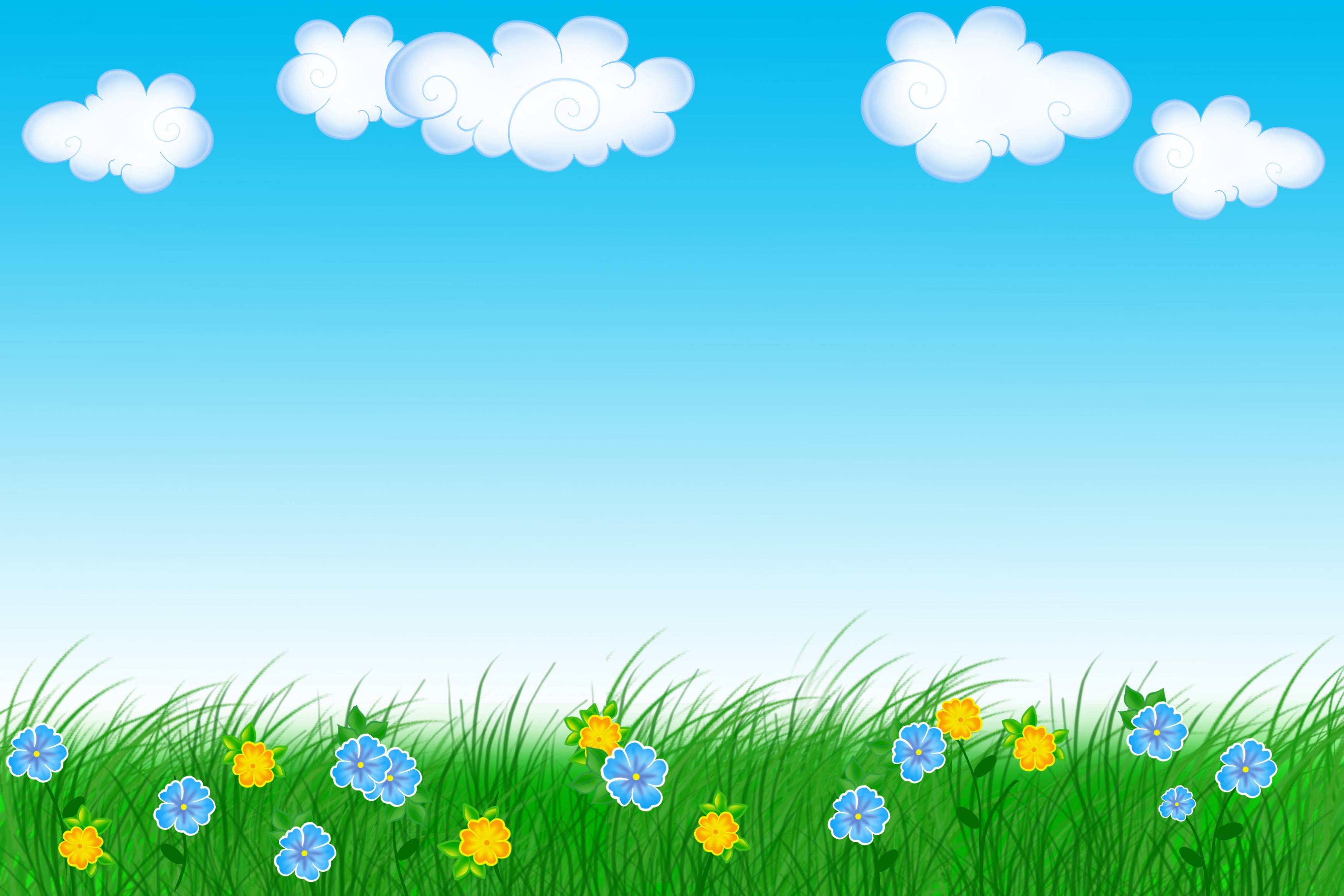 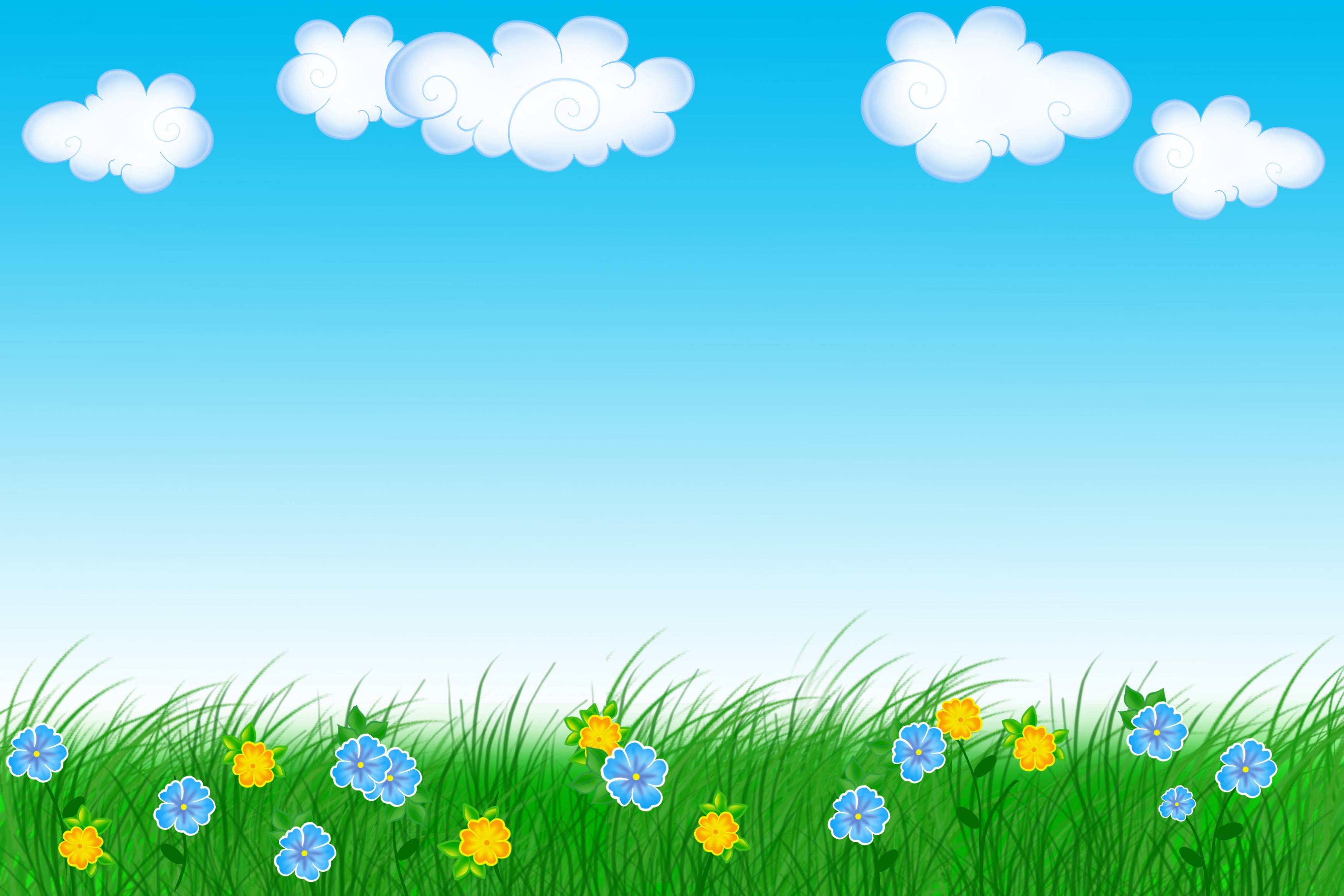 Кушать овощи и фрукты,Вот полезная еда- витаминами полна!
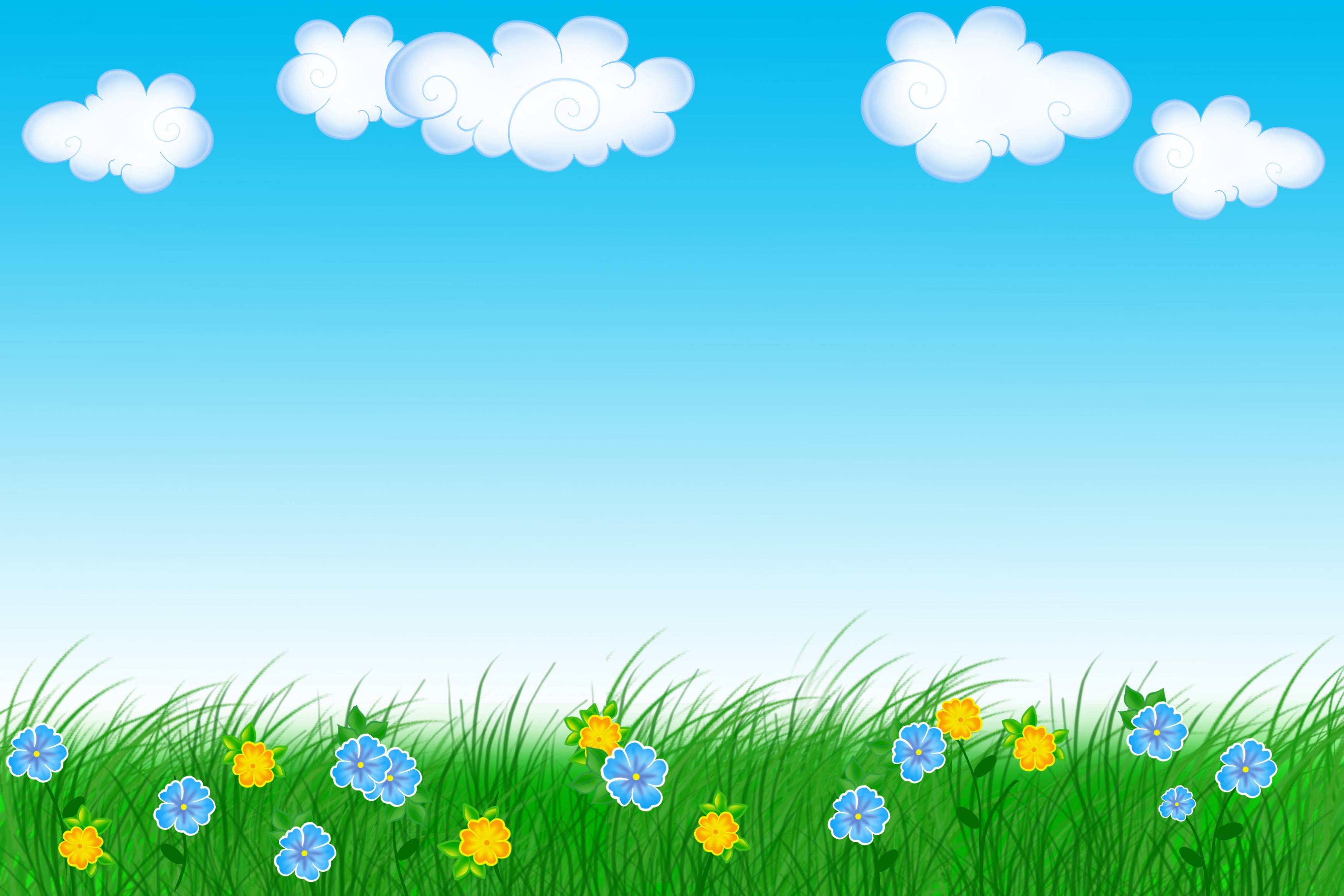 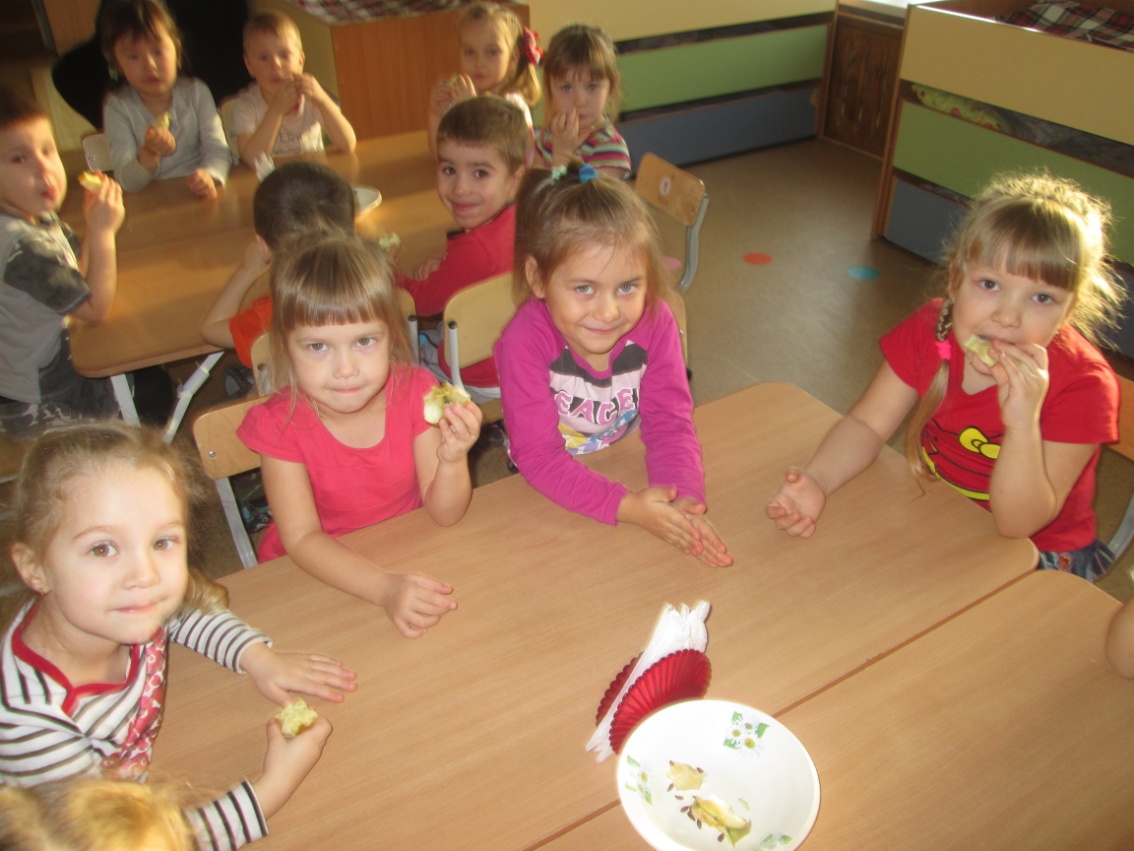 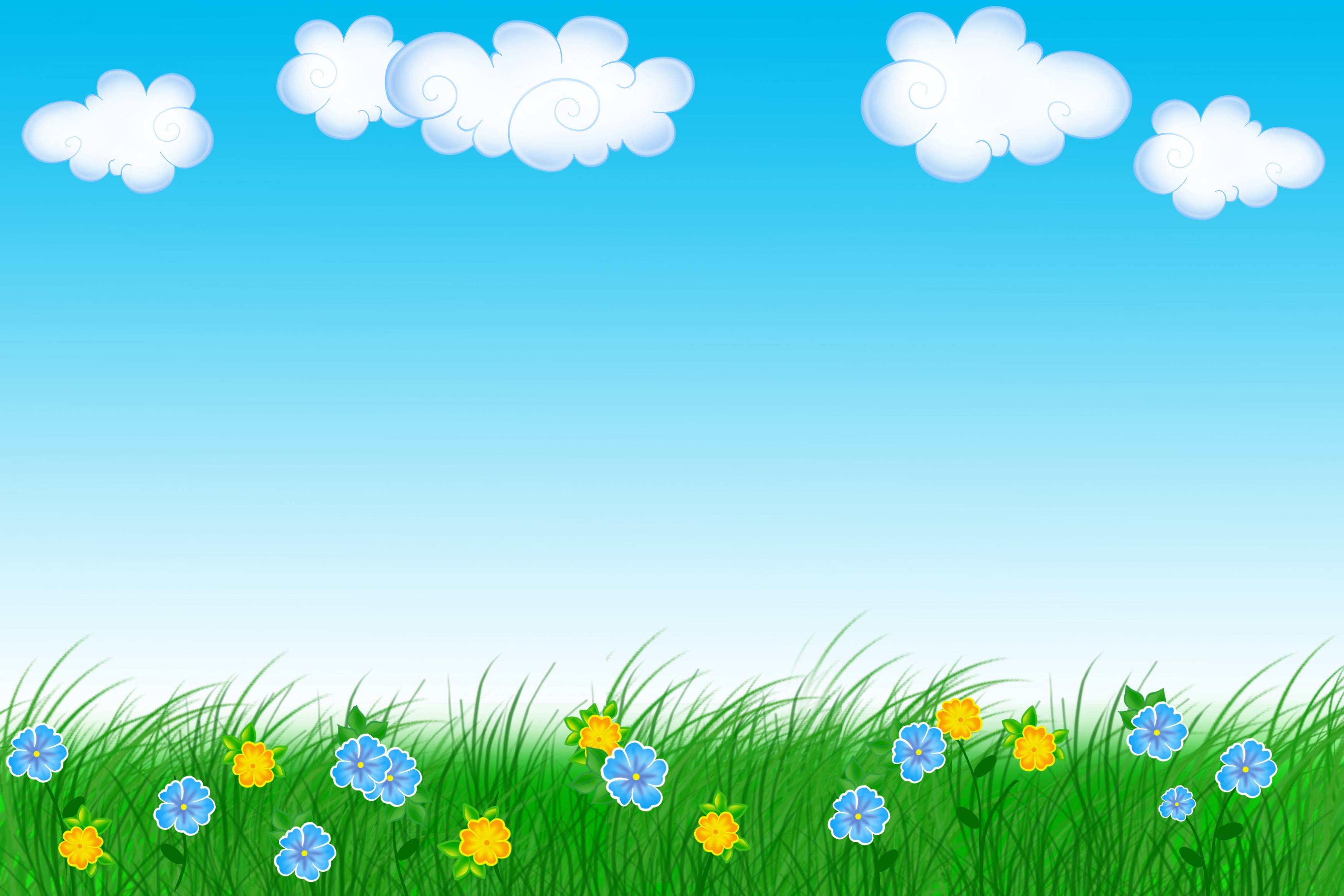 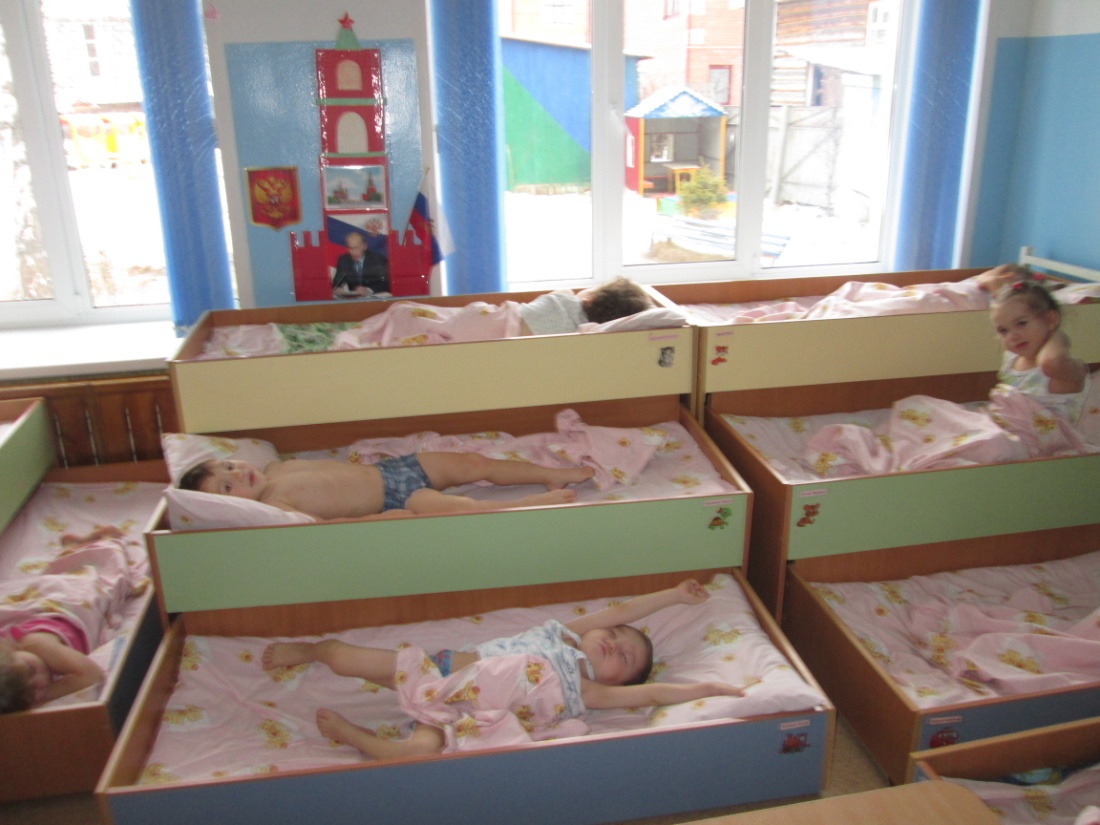 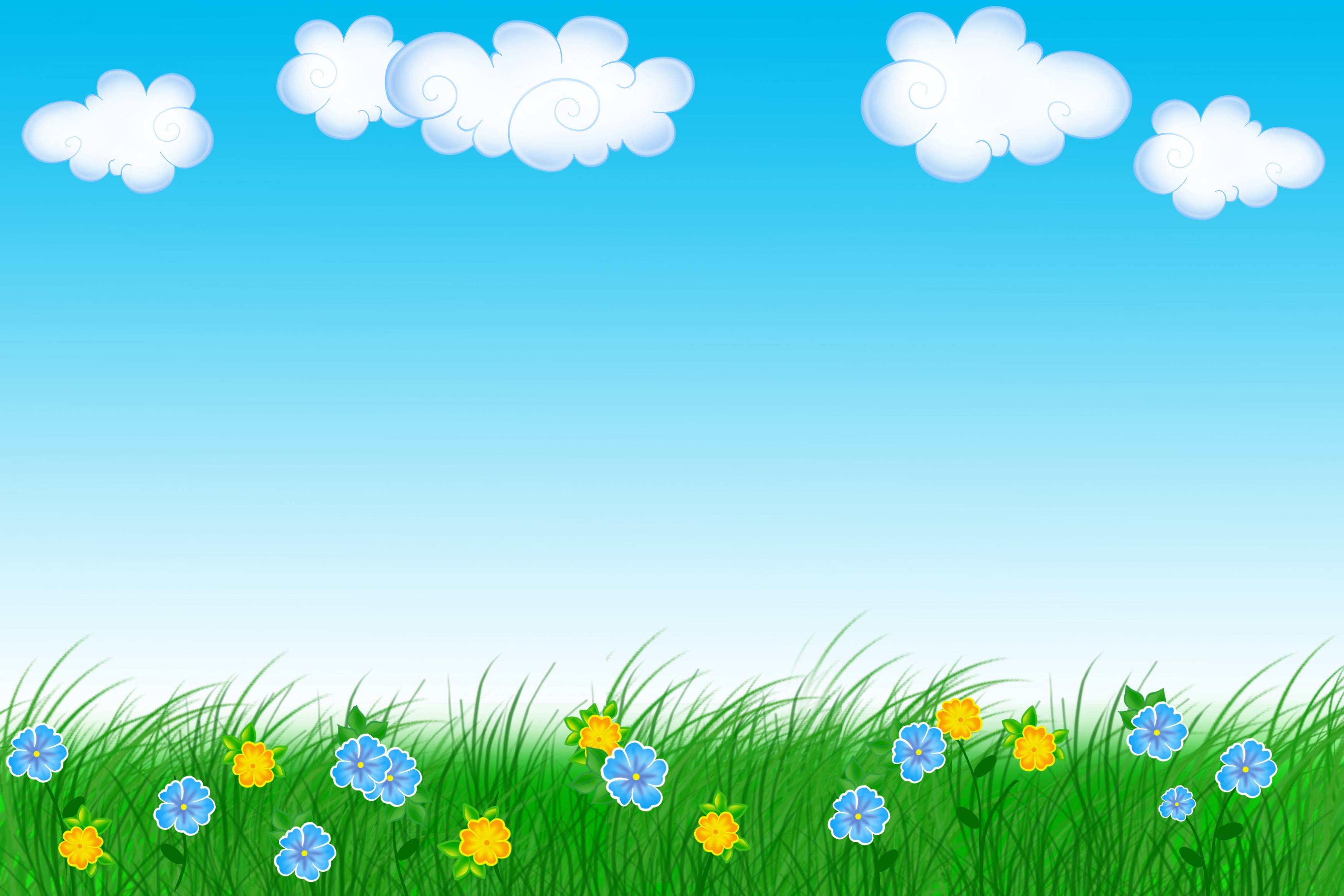 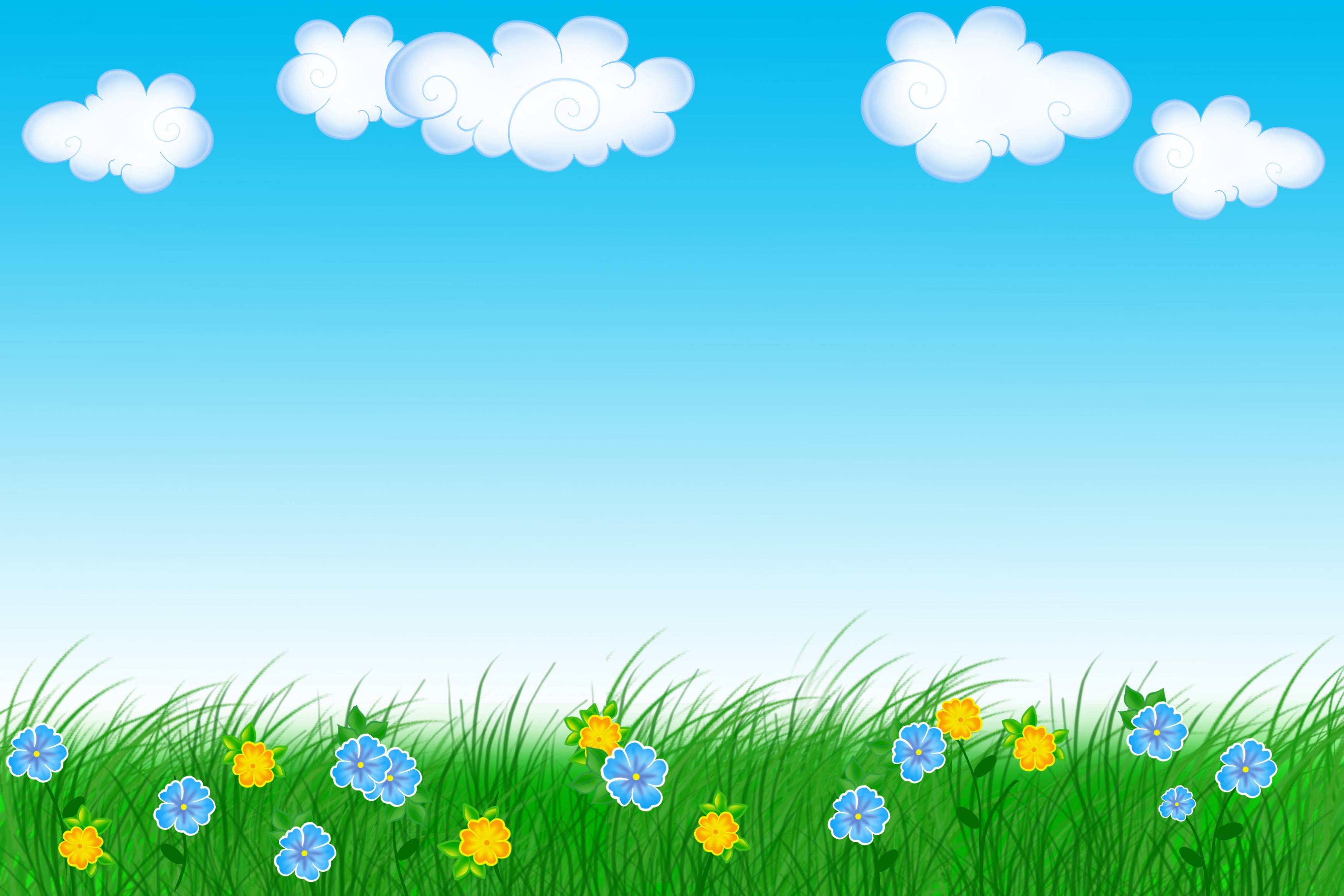 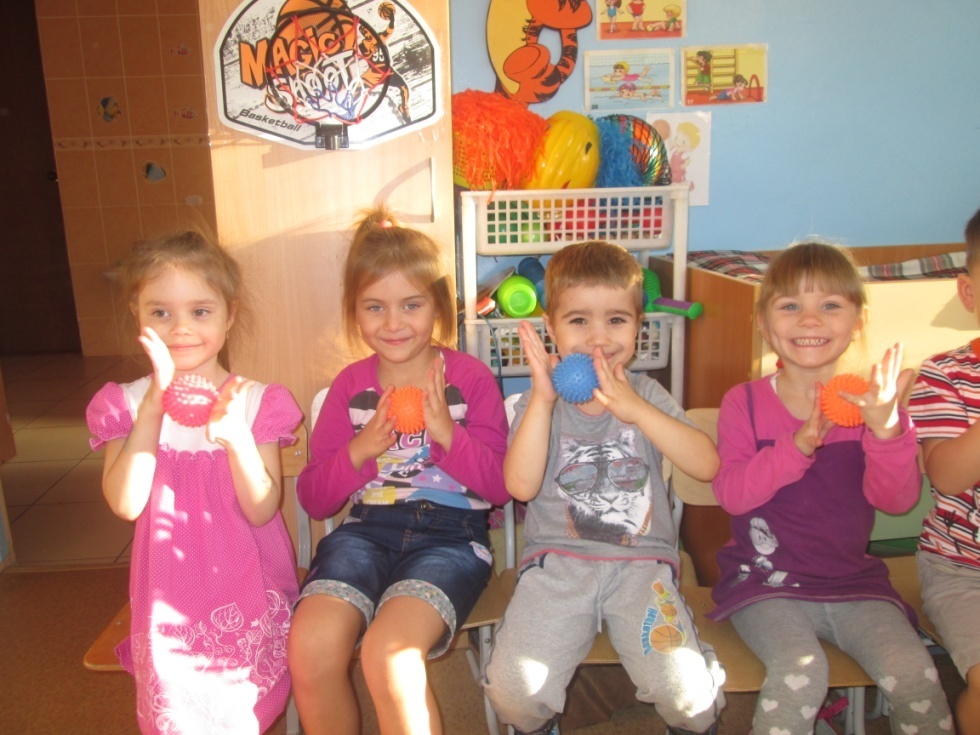 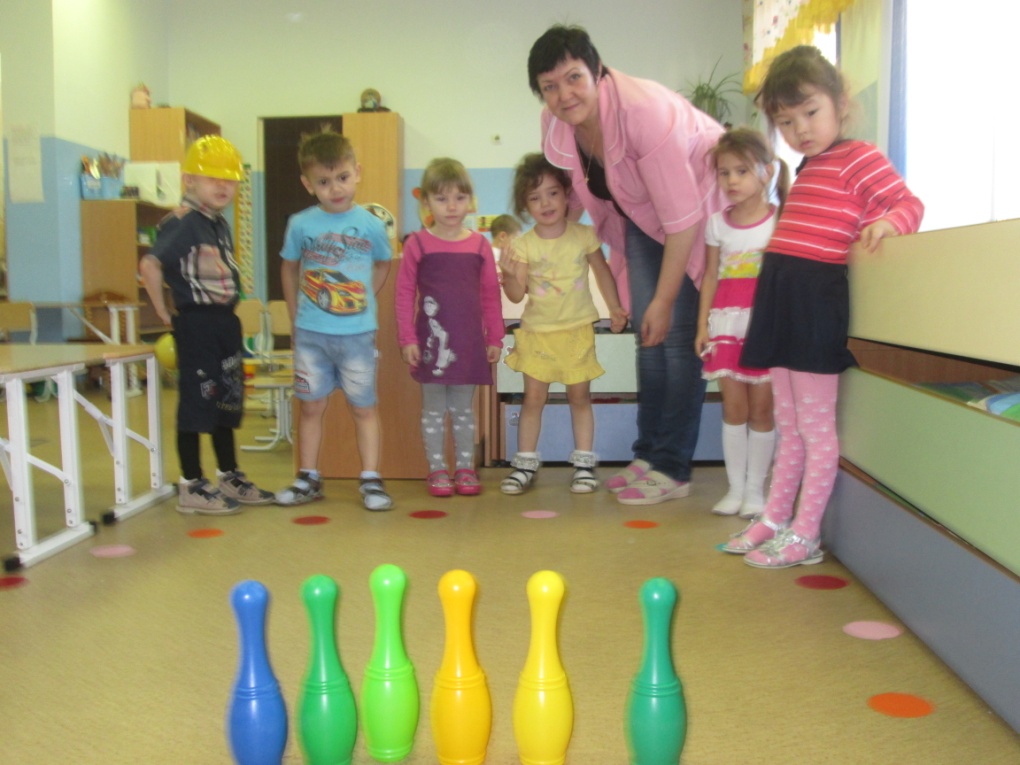 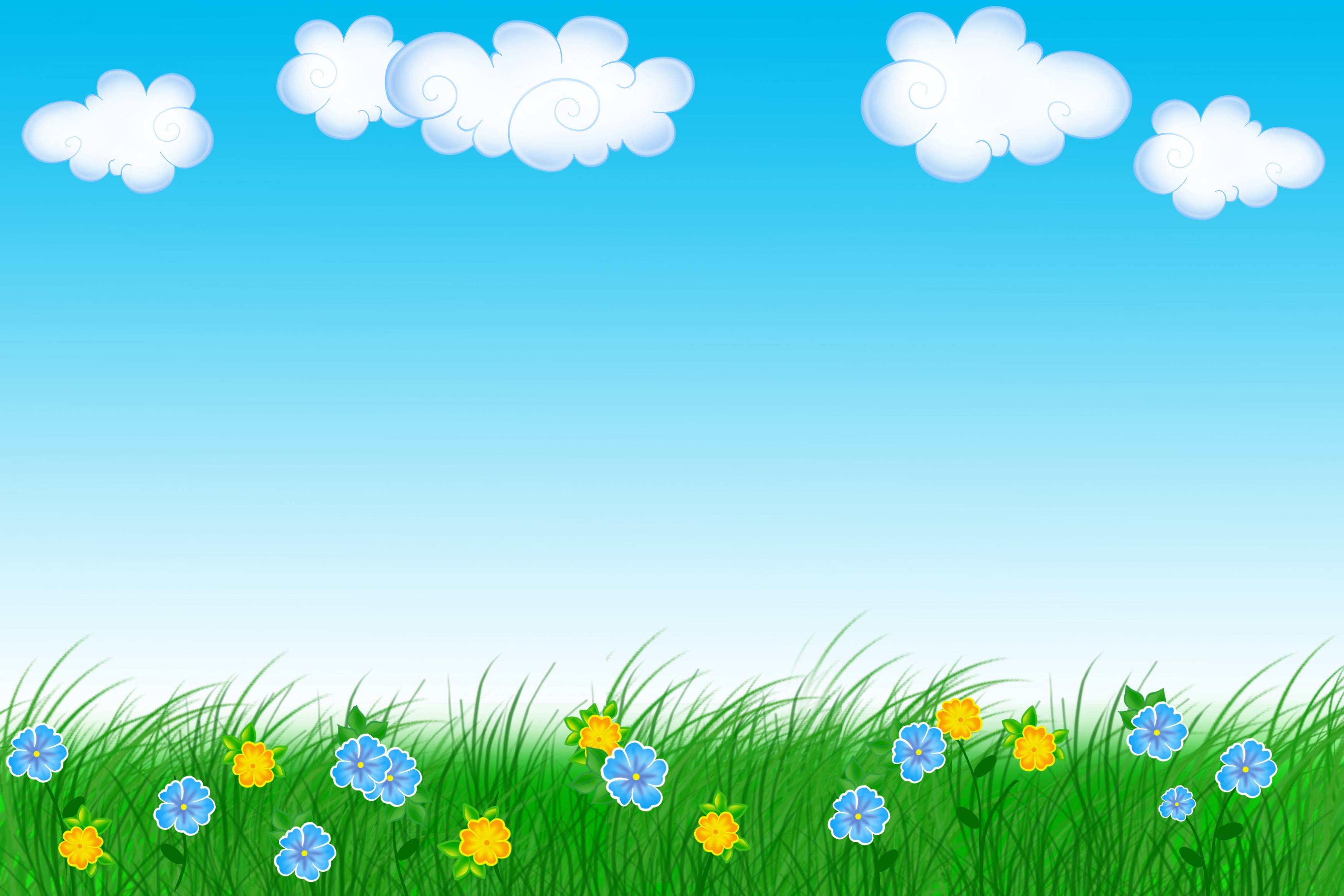 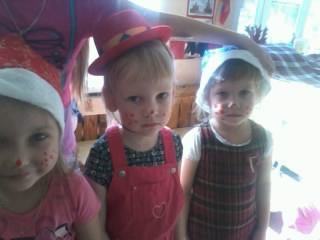 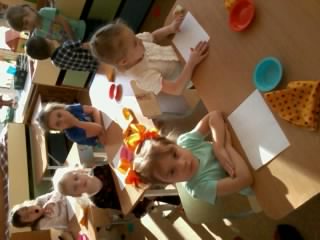 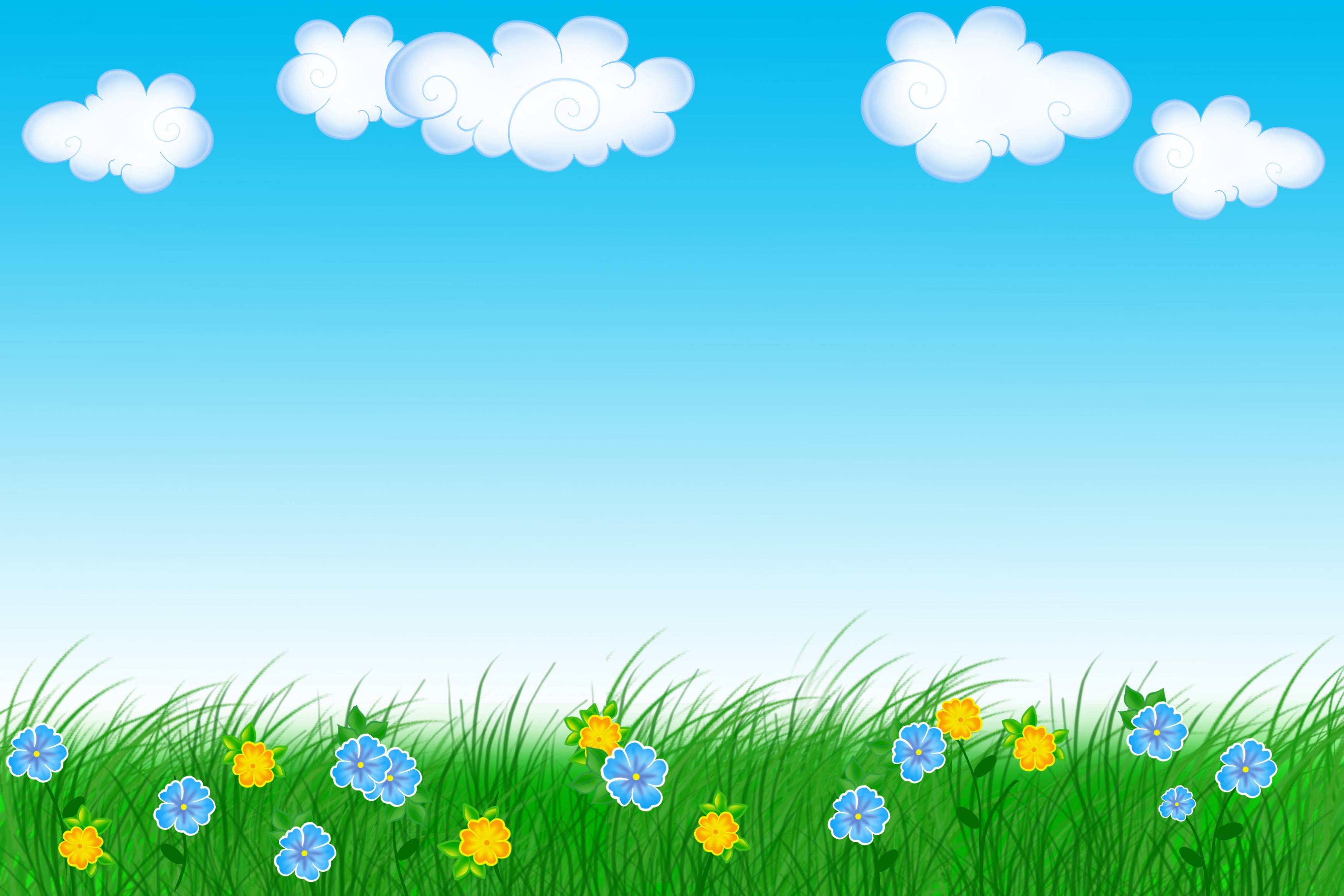 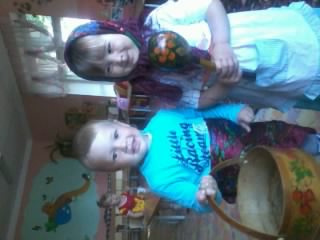 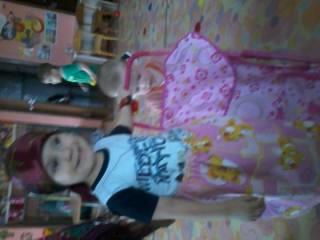 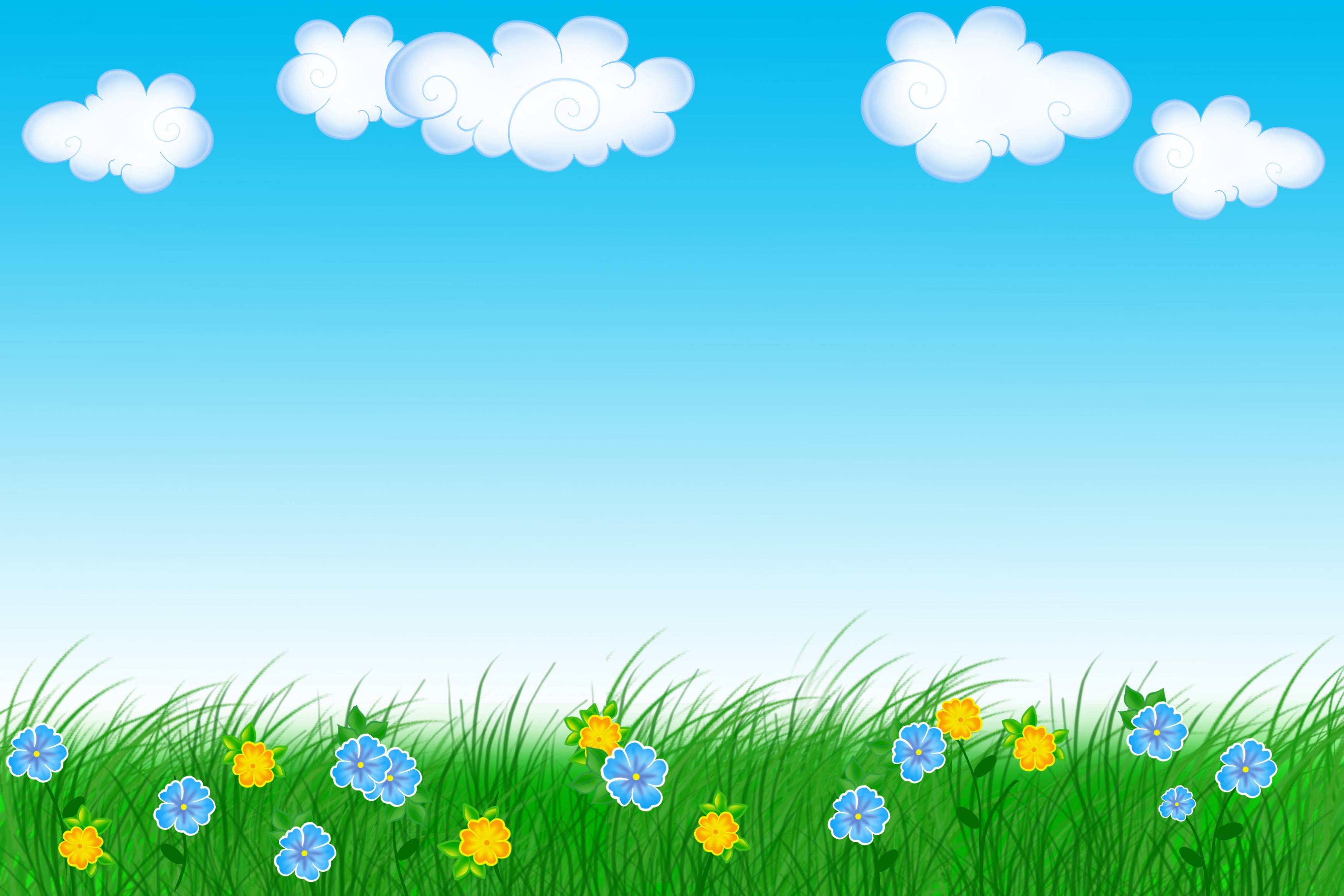 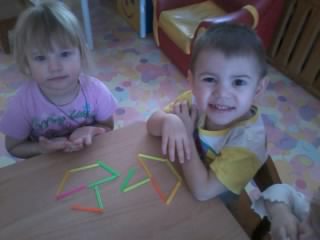 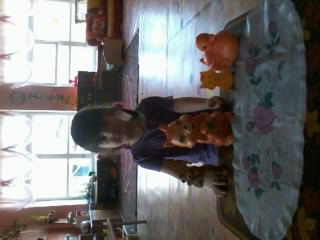 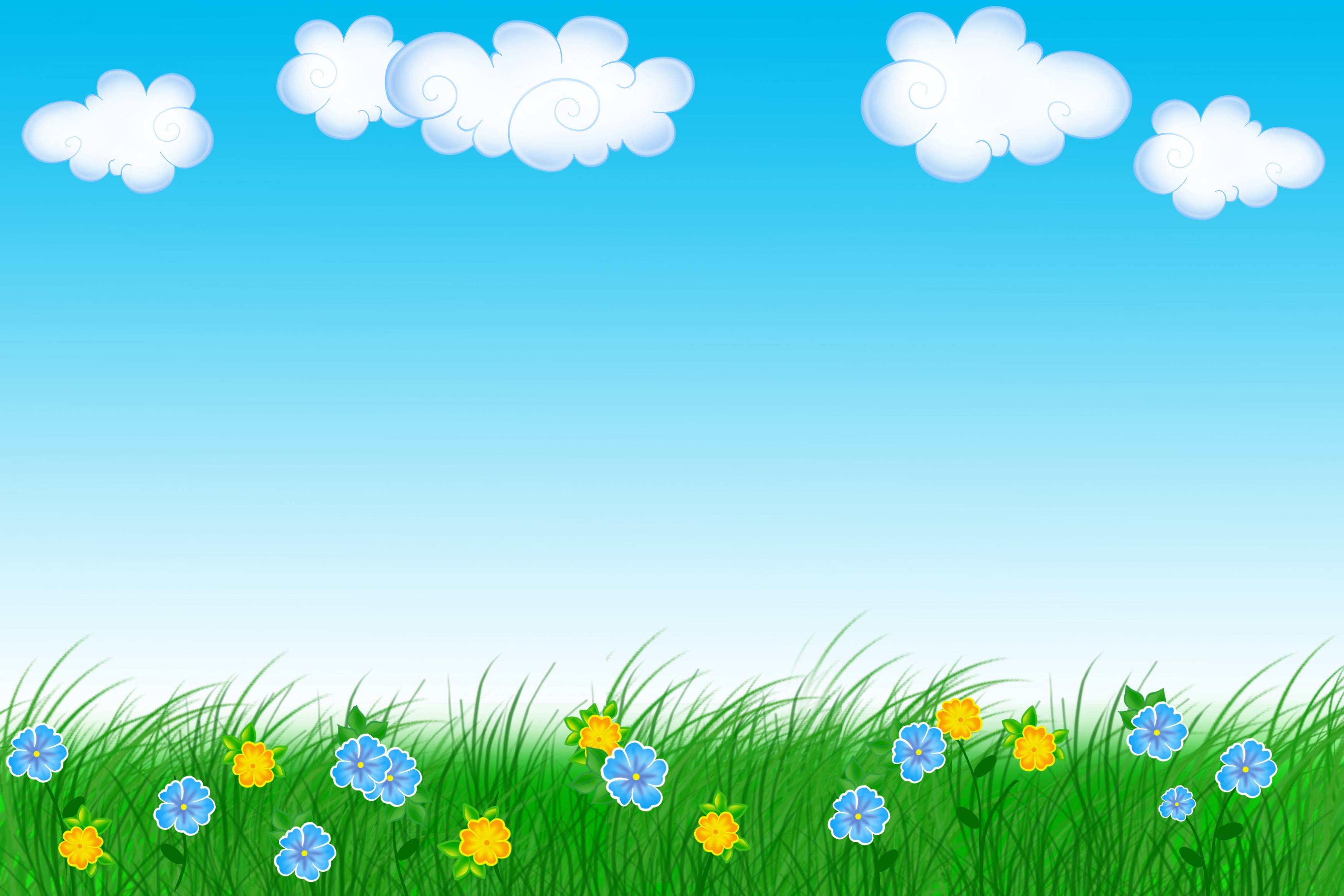 Мы умеем и трудиться.
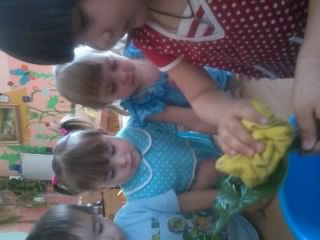 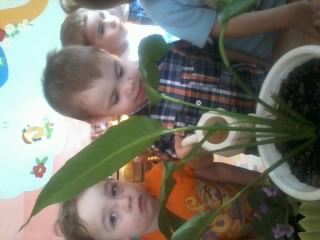 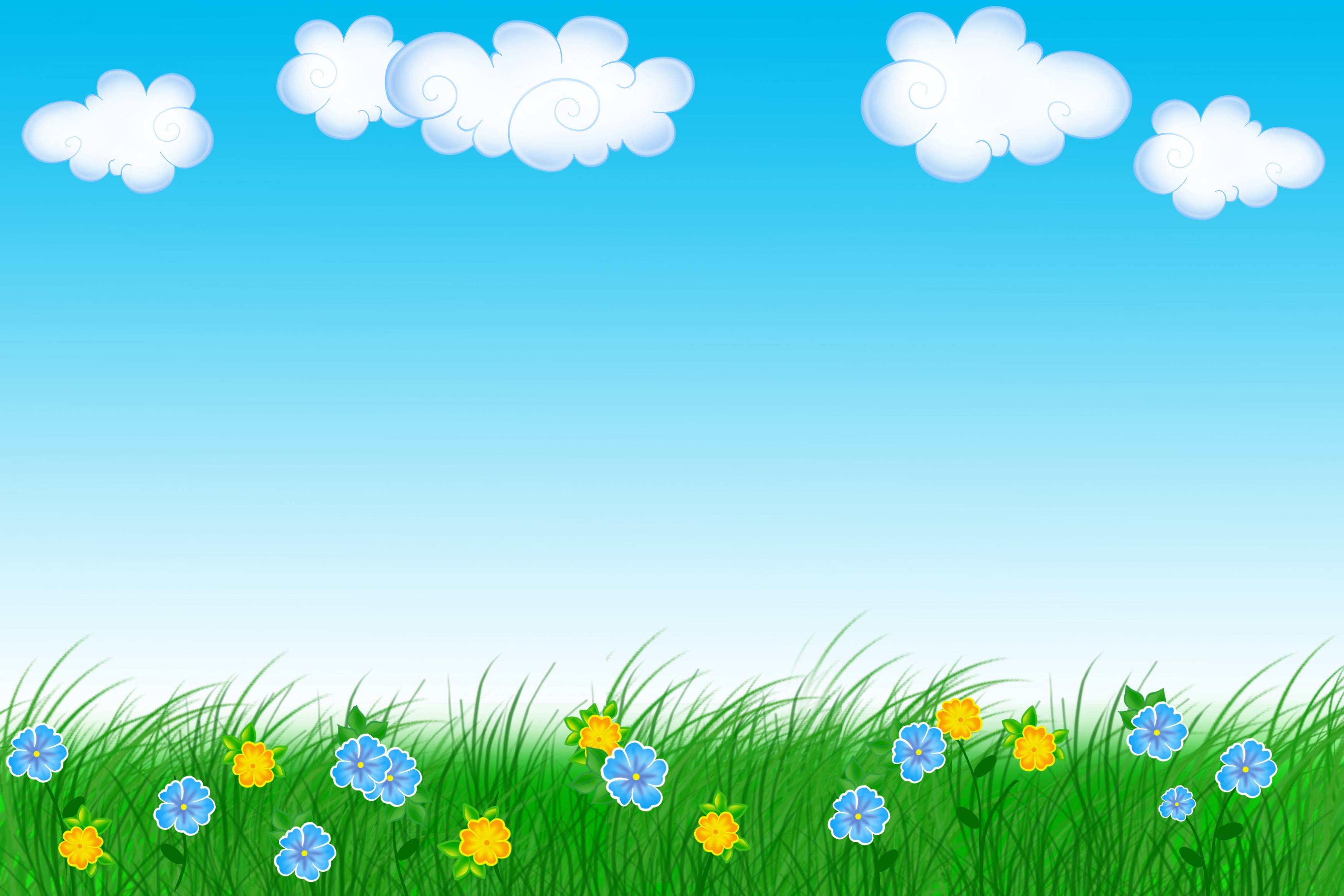 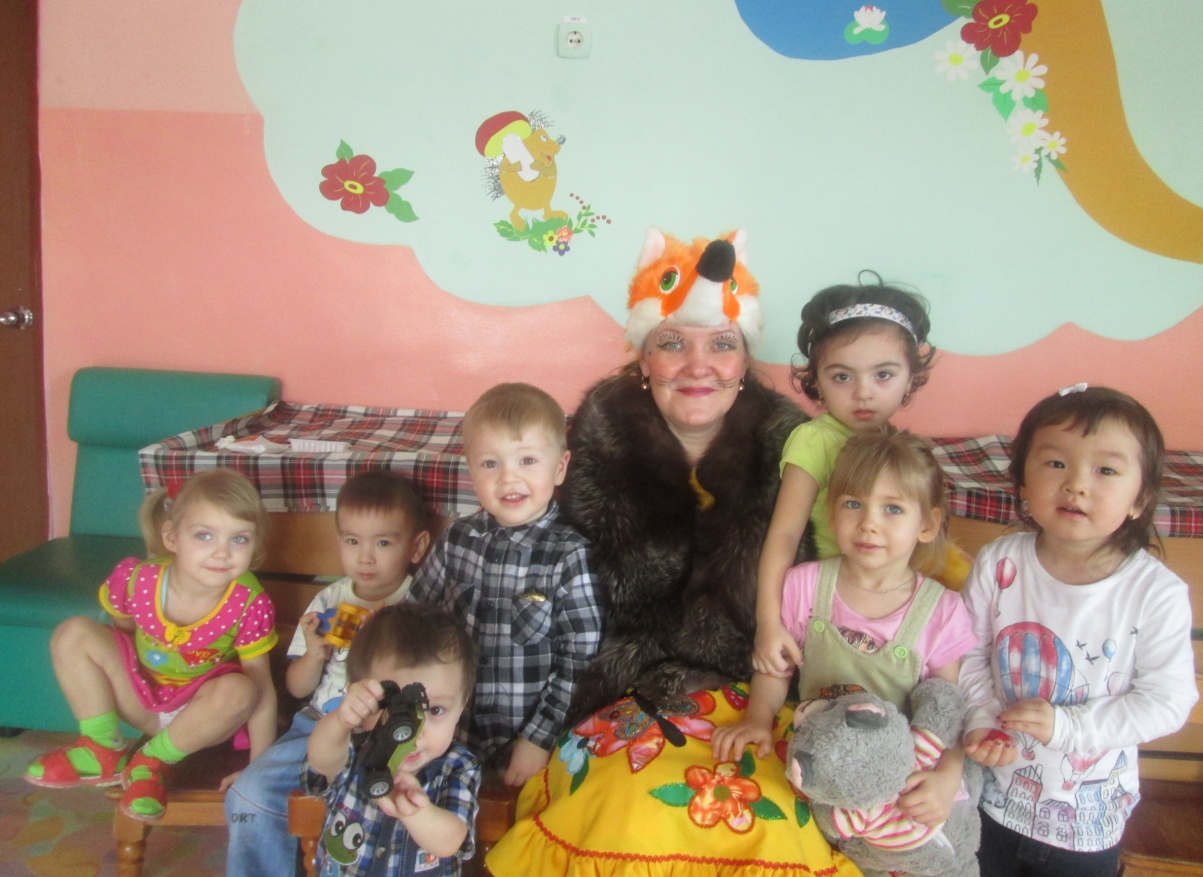 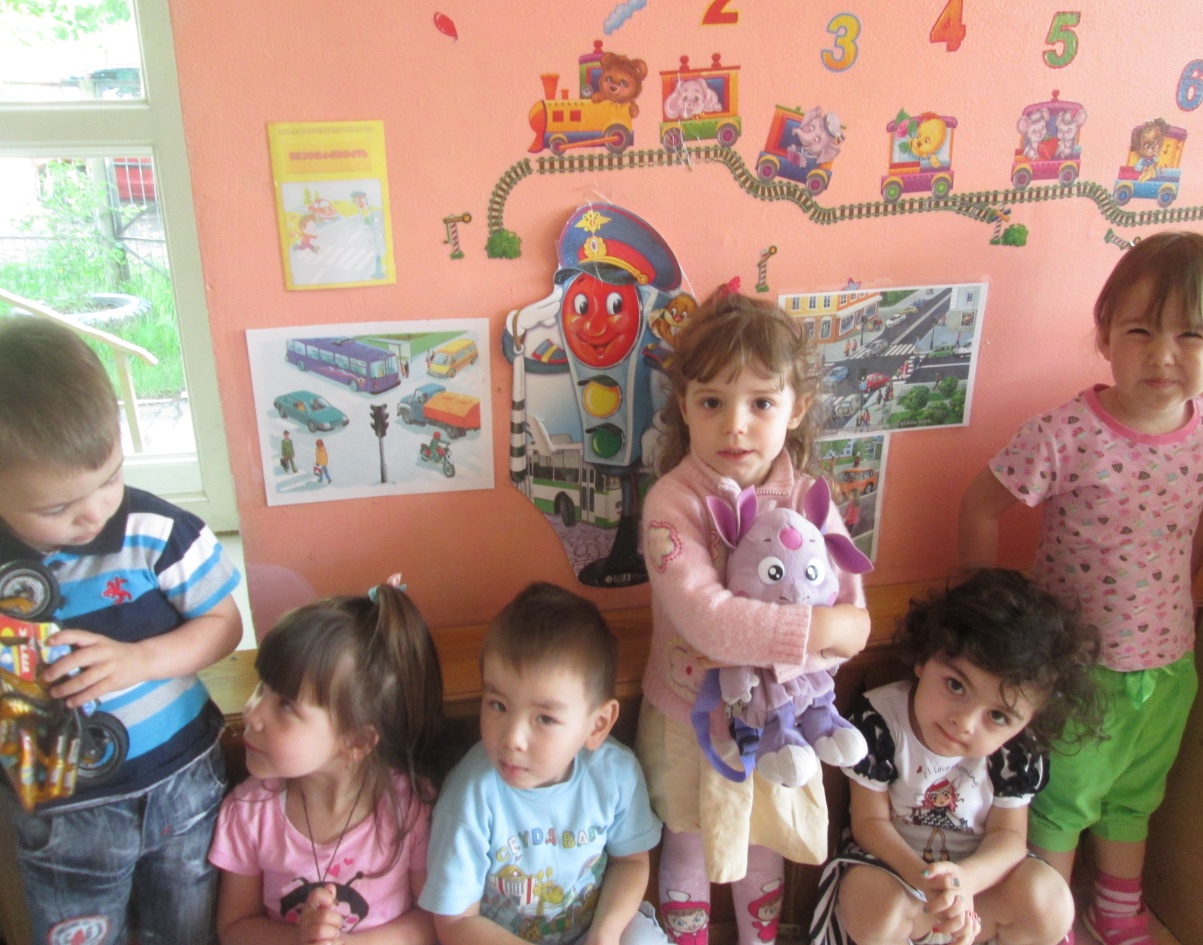 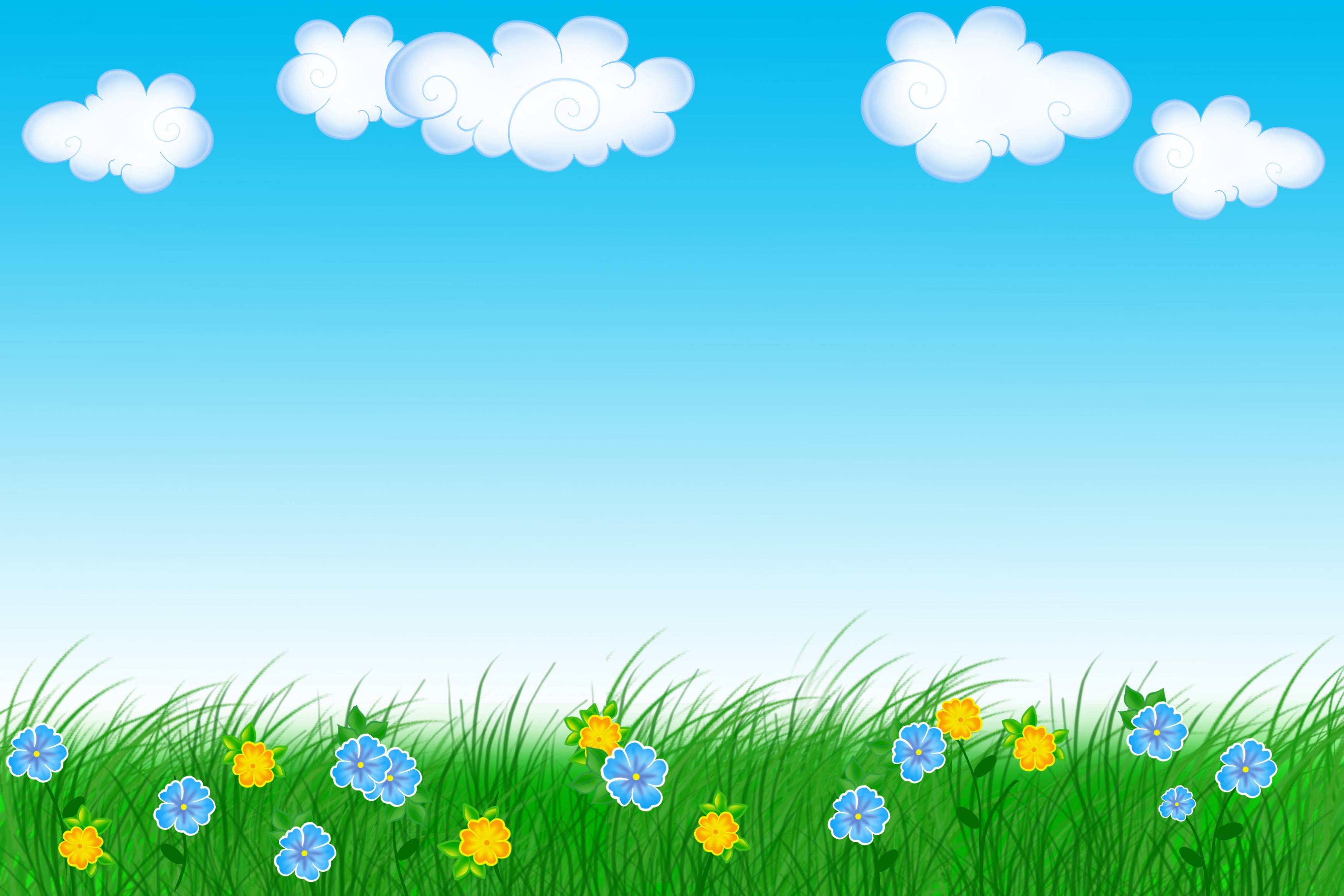 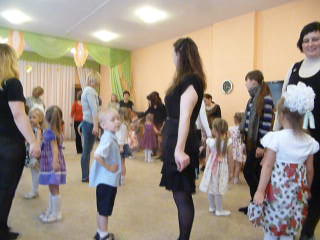 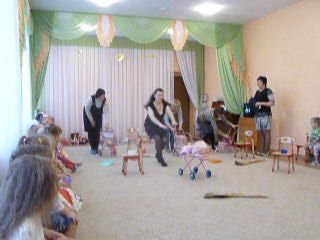 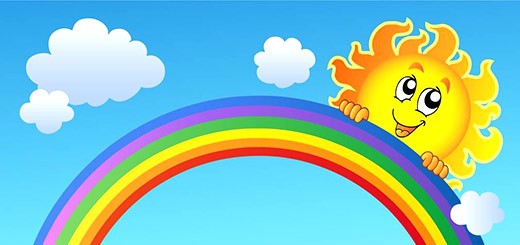 Мы с вами не прощаемсяУ нас все впереди.
Продолжение следует...